Yushan (Young) Scholar Program
玉山(青年)學者方案
Reporting Agency: Ministry of Education
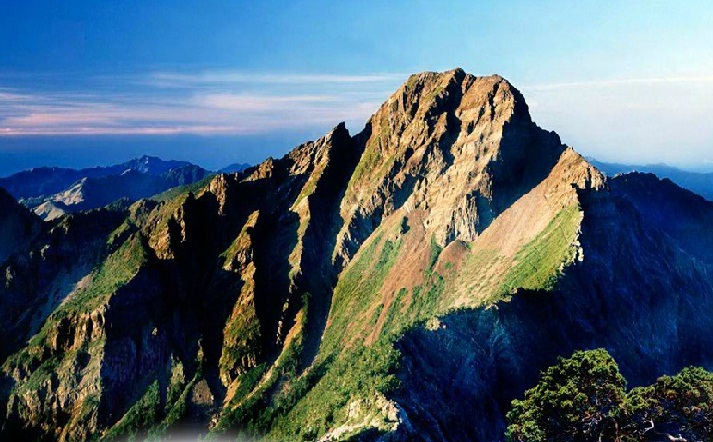 報告機關:教育部
1 . Yushan (Young) Scholar Program-Objective
一、玉山(青年)學者方案推動目的
Assist universities in Taiwan to attract the world’s elite by providing internationally competitive salaries and benefits, so that their expertise can take root in Taiwan’s academic environment and increase the international impact of Taiwan’s higher education.
為協助各大專校院延攬國際頂尖人才，規劃藉由提供符合國際競爭之薪資待遇，以吸引國際人才來臺任教，讓國際人才的學術能量能在臺灣學術環境扎根，並提升我國高等教育之國際影響力。
2
2 . Eligibility of Yushan Scholar
二、玉山學者資格條件
Applicants must meet one of the following criteria:
符合下列條件之一
經歷
Work Experience
They have worked at a leading international research institution or internationally renowned company for at least  10 years , and have an international academic reputation or international cutting edge expertise in a core technology, and experience leading an academic research team.
曾服務於國際一流學術/研究機構或國際知名公司任職10年以上，具國際學術聲譽或具掌握達國際領先水準之核心技術，並有領導學術研究團隊之經驗。
曾獲得以下獎項
Awards
They have won a Nobel Prize, be a fellow of a national level academy, be a fellow of a major international association, or have received some equivalent recognition. 
曾獲得諾貝爾獎、國家級研究院院士、國際重要學會會士或相當等級之獎項。
特殊貢獻
Research Achievements
They have made an outstanding contribution in their area of academic expertise in the last  5 years. 
近5年之學術貢獻於所屬領域表現卓越
3
3. Eligibility of Yushan Young Scholar
三、玉山青年學者資格條件
Applicants must have received their highest academic qualification within the last  10 years  and meet one of the following criteria:
取得最高學歷 10年 以內，並符合下列條件之一
They have worked at a leading international research institution or internationally renowned company for at least 5 years and have development potential.
曾服務於國際一流學術研究 機構或國際知名公司任職5年以上，並具有發展潛力。
They have experience conducting  key research projects.
有執行重大研究計畫之經驗。
They have made an exceptional contribution in their area of academic expertise in the last 5 years.
近5年之學術貢獻於所屬領域表現優異。
4
4. Applications
四、申請方式
Universities submit  applications to the MOE & appoint the scholars:
由大學聘任並向本部提出申請：
Yushan Scholars are appointed for three years by universities :
as full-time teaching and research staff members, or
as short-term exchange teaching and research staff members, to work for at least four months in each of the three years.
玉山學者由大學以專任教研人員(聘期為3年)或短期交流教研人員(每年至少在學校服務4個月以上)2種方式聘任。
Yushan Young Scholars are appointed by universities as full-time teaching and research staff for at least five years.
玉山青年學者由大學以專任教研人員(聘期為5年)聘任。
5
Yushan Young Scholar
玉山青年學者
Administrative support grant 
行政支援費
5. MOE Salaries and Benefits
Yushan Scholar
玉山學者
五、本部提供待遇條件
Statutory salary, up to an additional NT$5,000,000 annually (proportionate to period), and an annual administrative support grant of NT$500,000‒1,500,000, for three years in succession.
The administrative support grant can be used for research assistant salary, general expenses, and teaching and research expenses.
Statutory salary, up to an additional NT$1,500,000 annually, and an annual administrative support grant of NT$500,000‒1,500,000 administrative support grant, for five years in succession.
於法定薪資以外提供每年至多150萬元，並提供每年50~150萬元之行政支援費，連續5年。
可用於助理薪資、業務費、教學研究費等。
於法定薪資以外提供每年至多500萬元(依實際服務時間依比例核給)，並提供每年50~150萬元之行政支援費，連續3年。
6
6. Support Provided by Universities
六、學校提供配合措施
Support measures
Statutory salary and benefits
7
7. Further Appointment
七、考核機制
Yushan Scholars
玉山學者
Yushan Young Scholars
玉山青年學者
3-year Appointments
以3年為1期
5-year Appointments
以5年為1期
Yushan Scholars are initially funded for three years, and Yushan Young Scholars for five years. Funding for a further appointment may be awarded, based on quantitative and qualitative performance, and accomplishments.
核定補助經費，應達成具體成果及質量化績效，並作為下期經費核定之參考依據
8
Thank you for your kind attention
Your comments are welcome
謝謝聆聽   
敬請指教
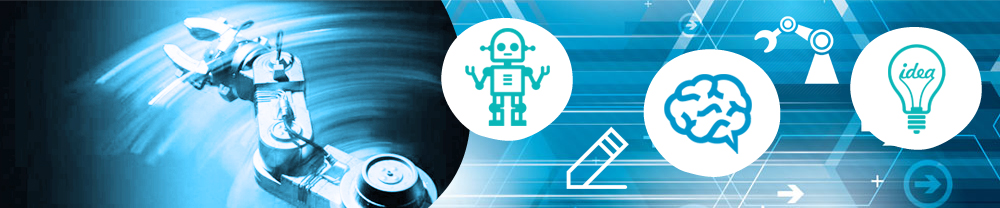